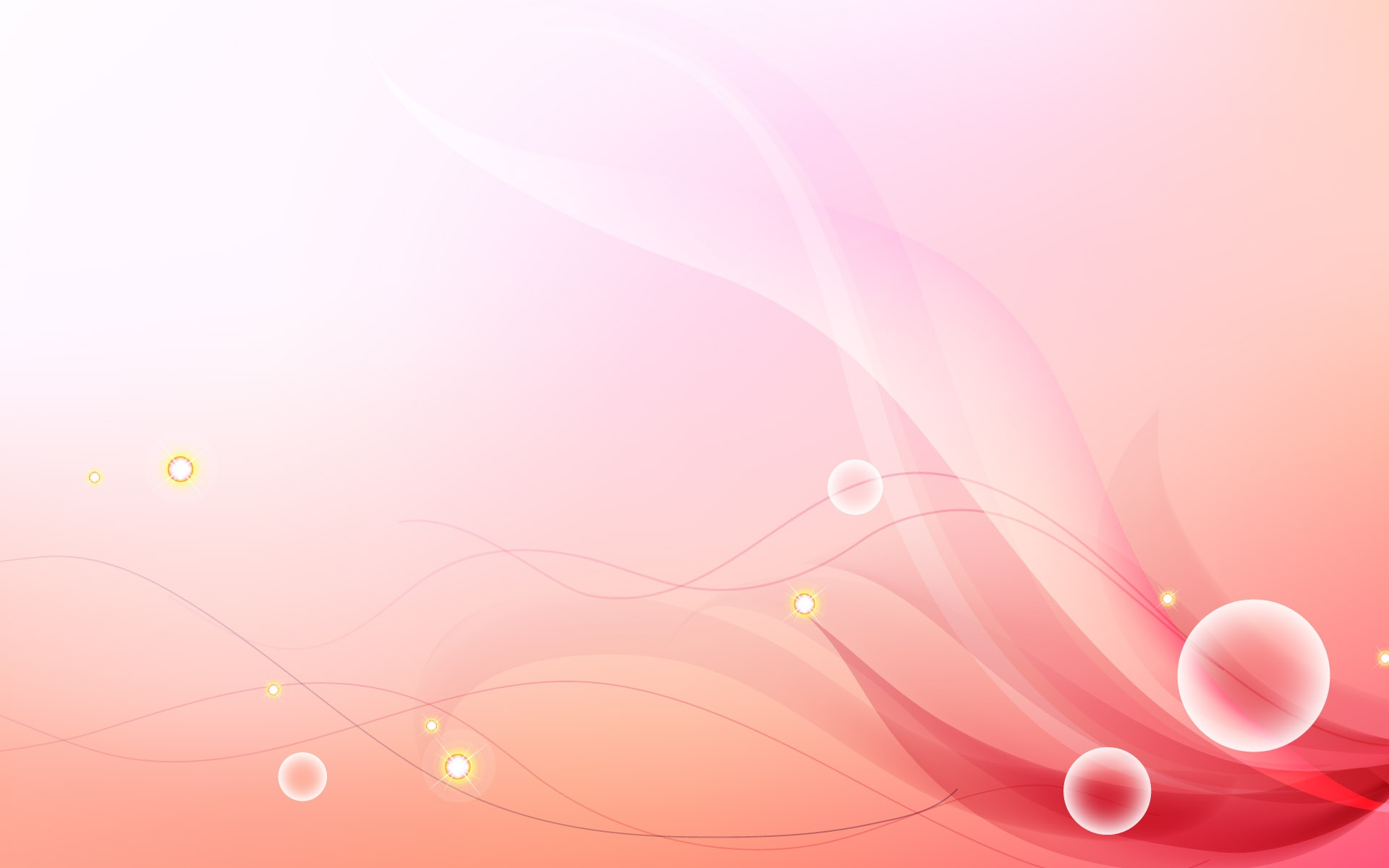 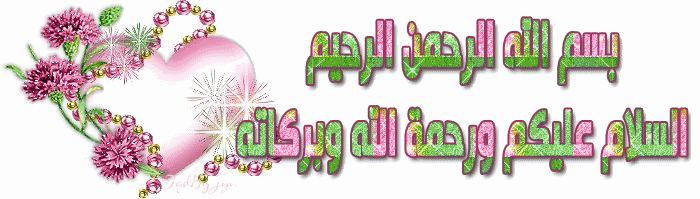 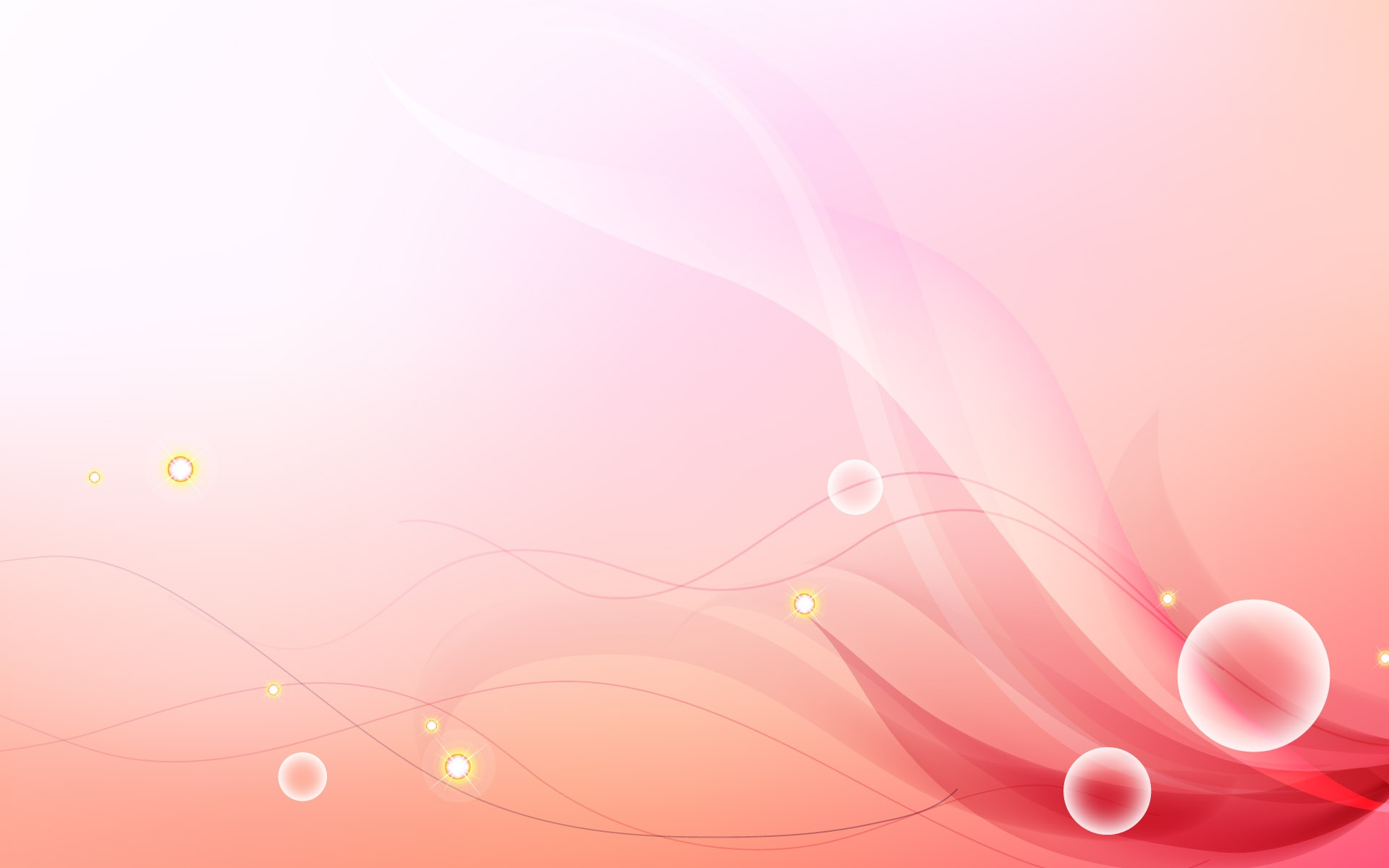 قبعات التفكير الست
((إدوارد دي بونو))
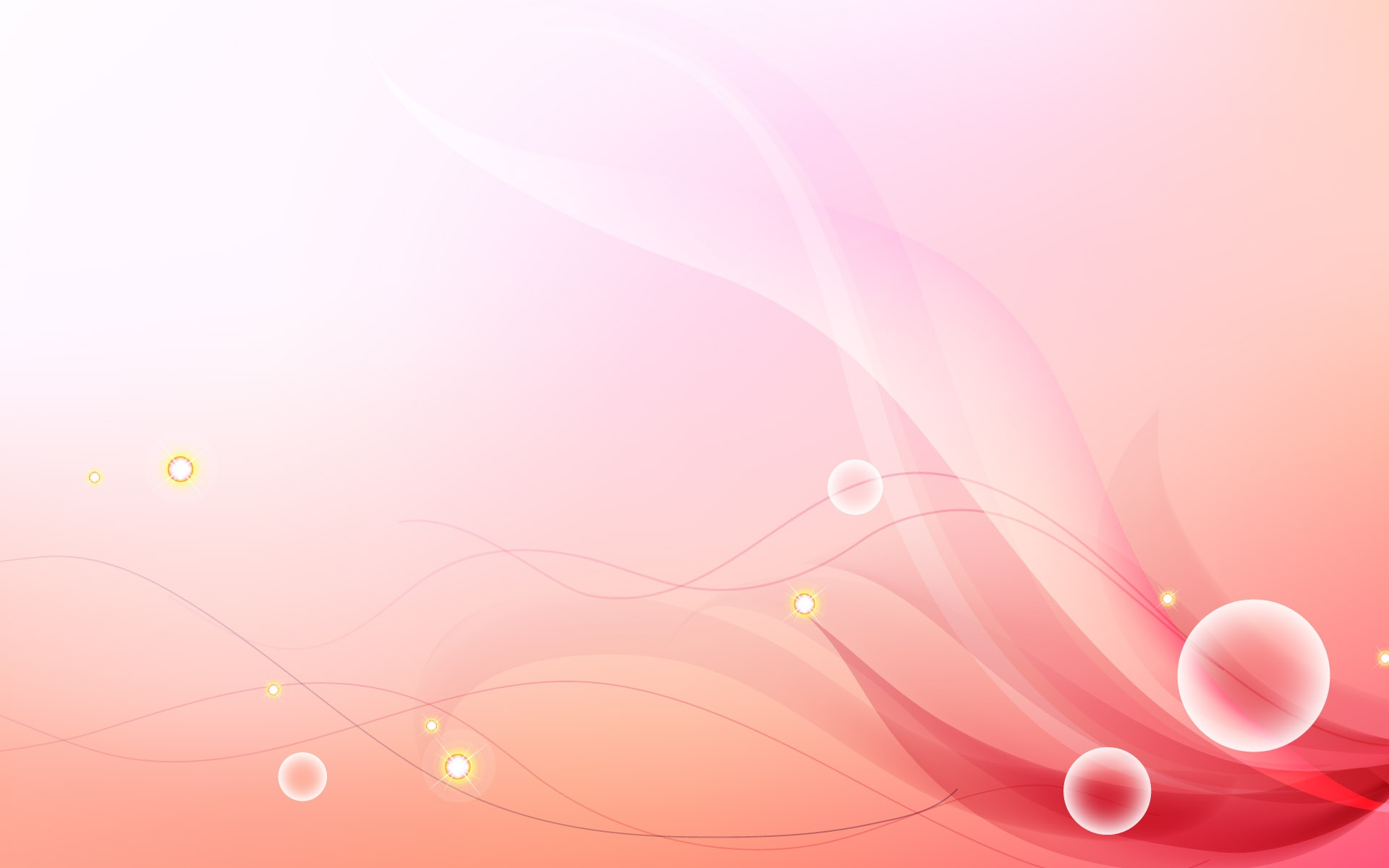 الاتفاقيات
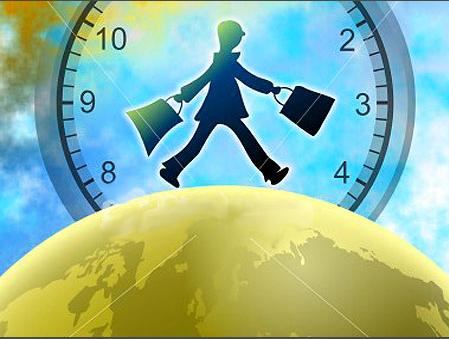 الإلتزام بوقت البرنامج وفترات الاستراحة
 دليل وعيك
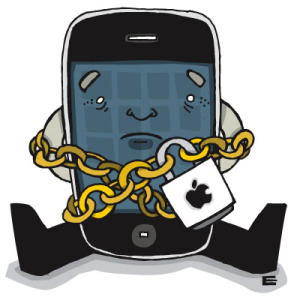 لاتدع هاتفك المتنقل يشوش أفكار من حولك
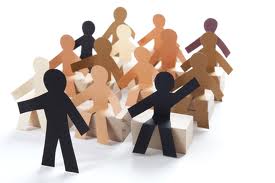 الأسئلة والنقاش متاحة في محتوى البرنامج
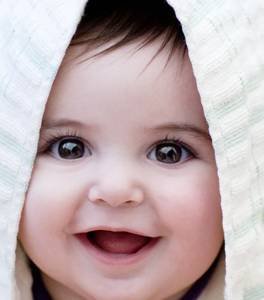 إبتسامتك و تعاونك دليل حب العمل الجماعي
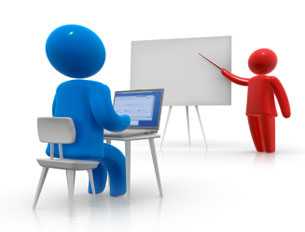 تأقلمك مع المدرب و تنفيذ التمارين يسهل
 استيعاب المادة العلمية
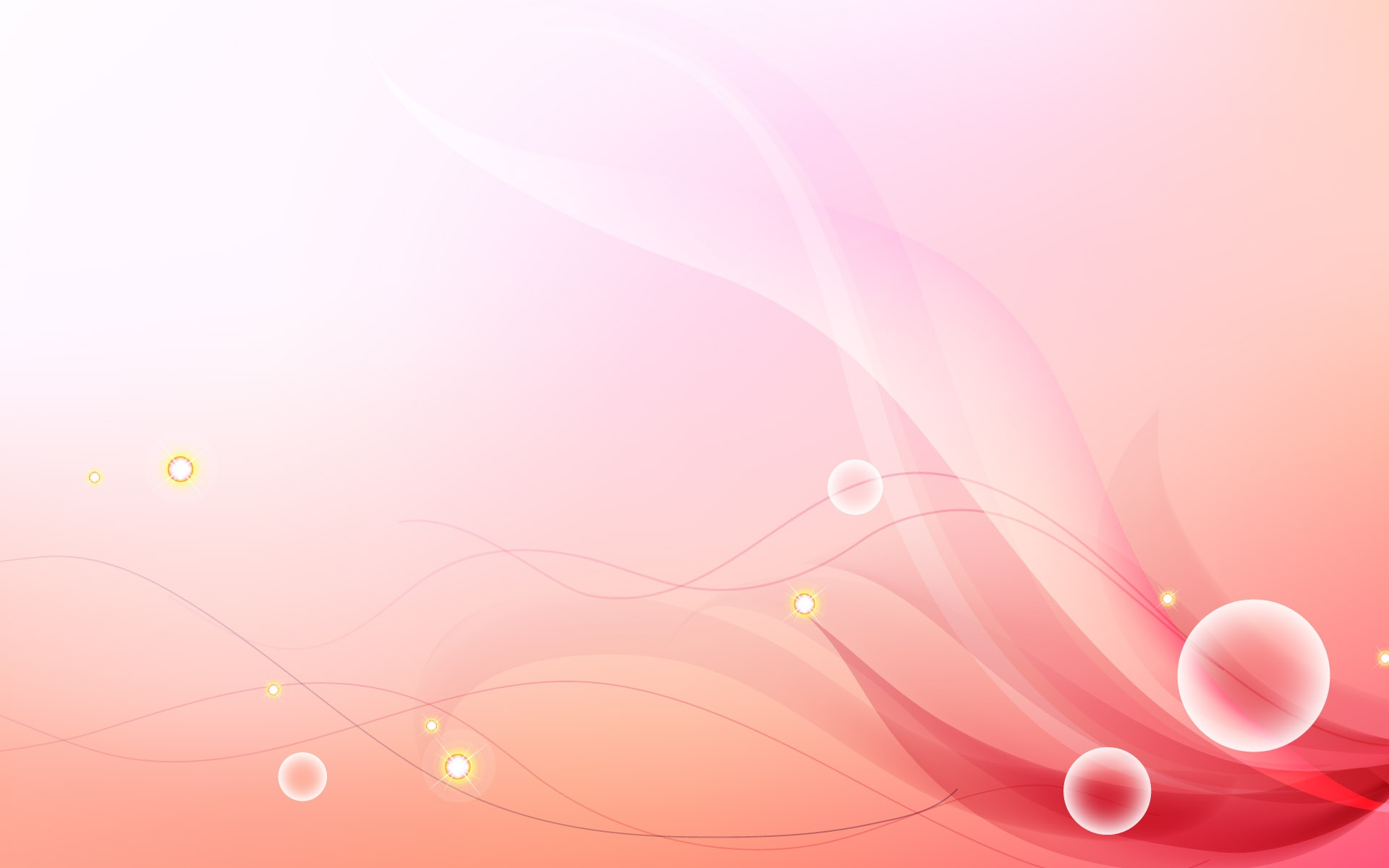 كيف نتعامل مع     القبعات الست؟
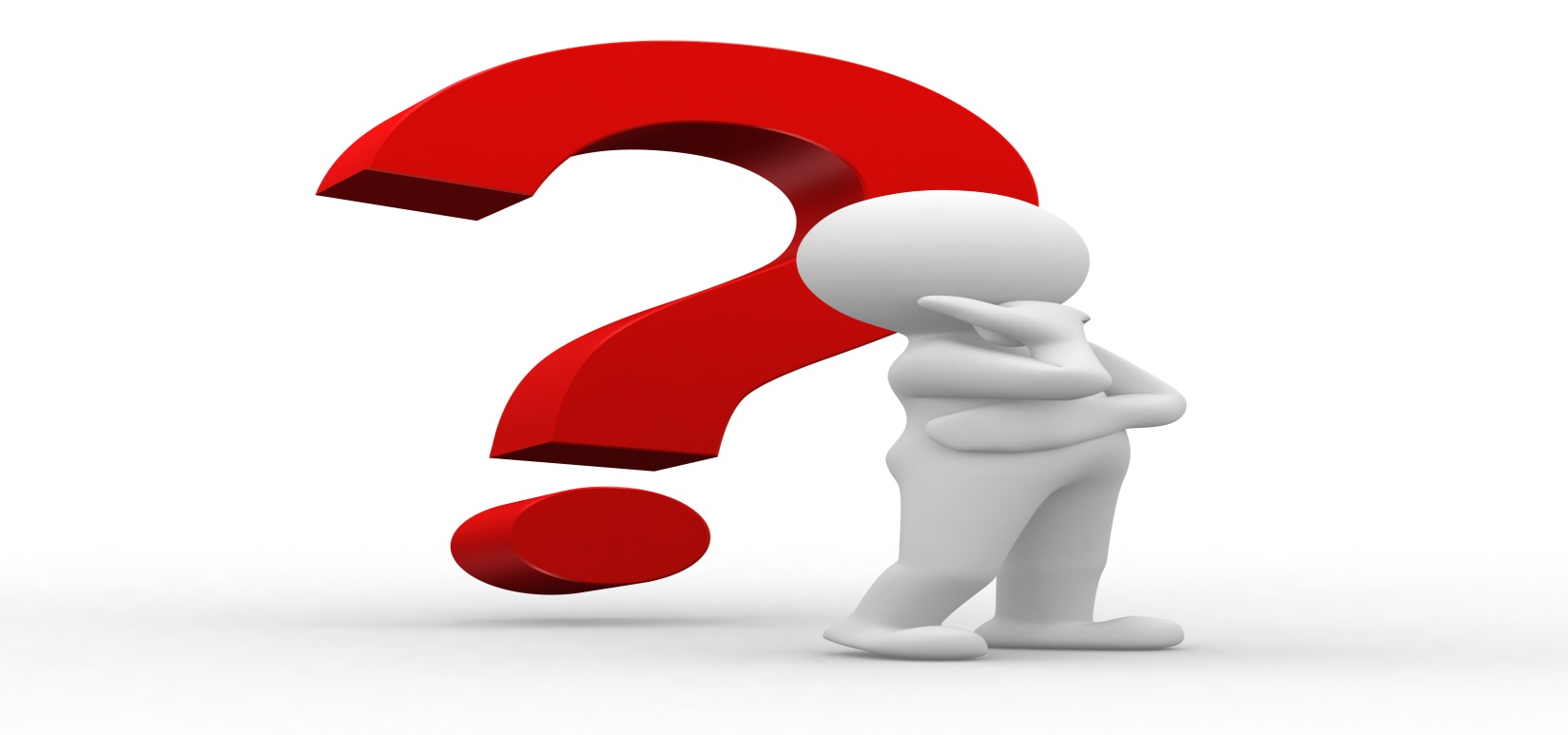 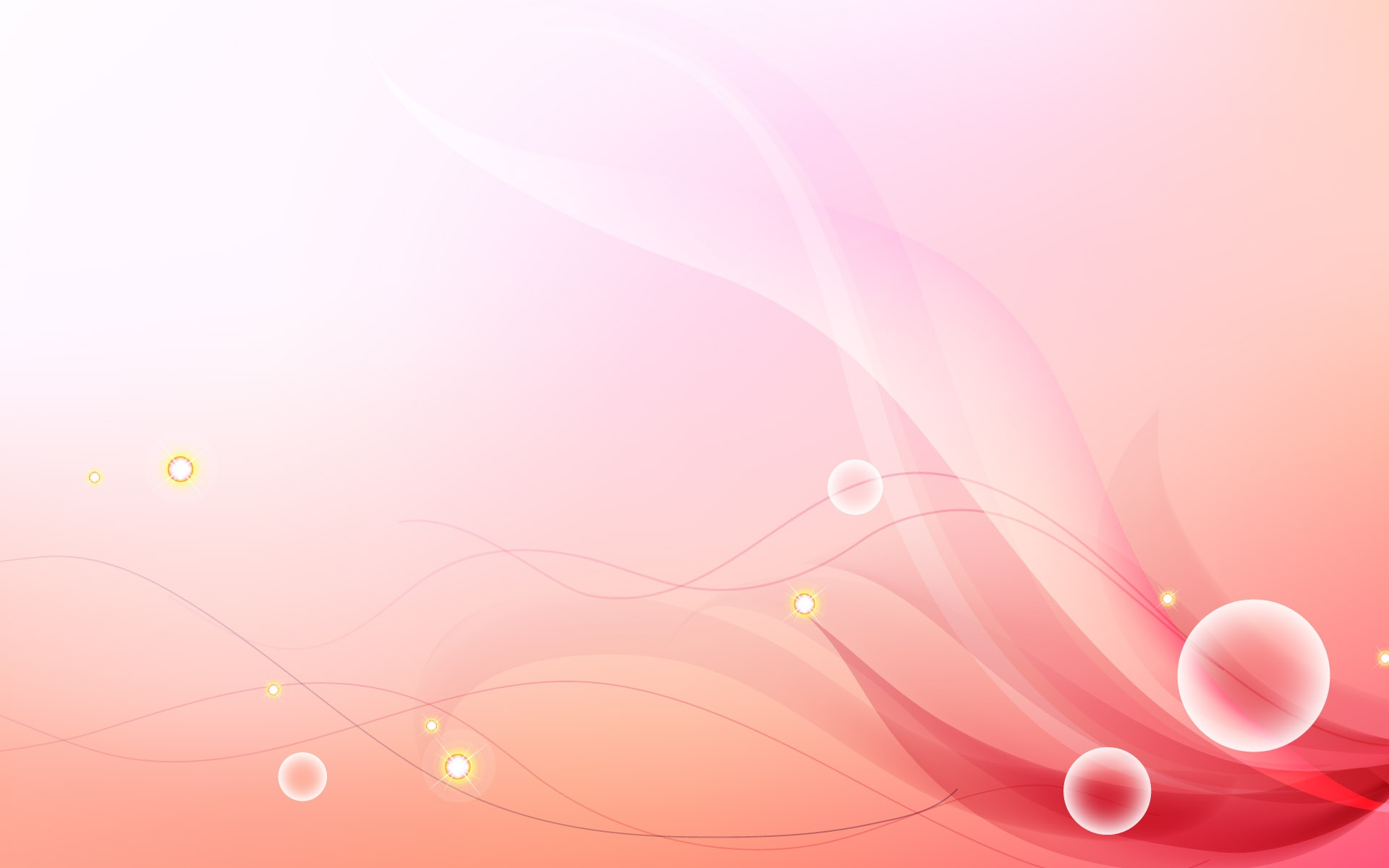 محاور الدورة
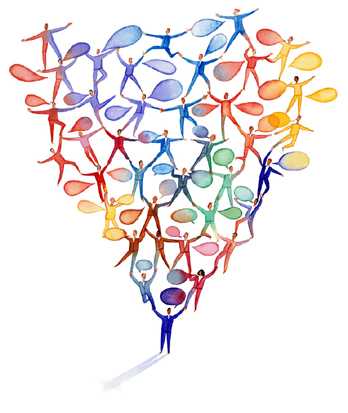 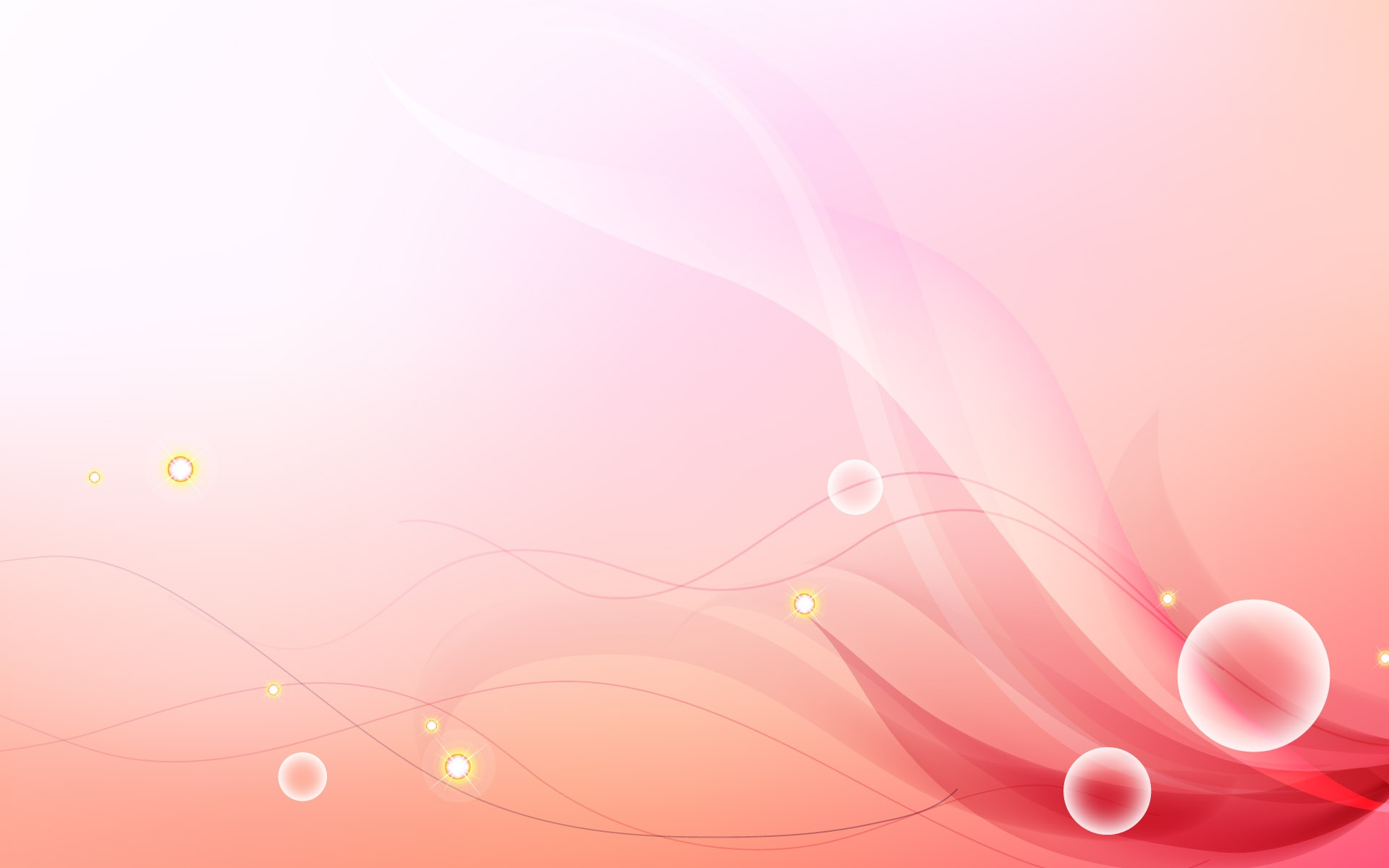 اهداف الدورة
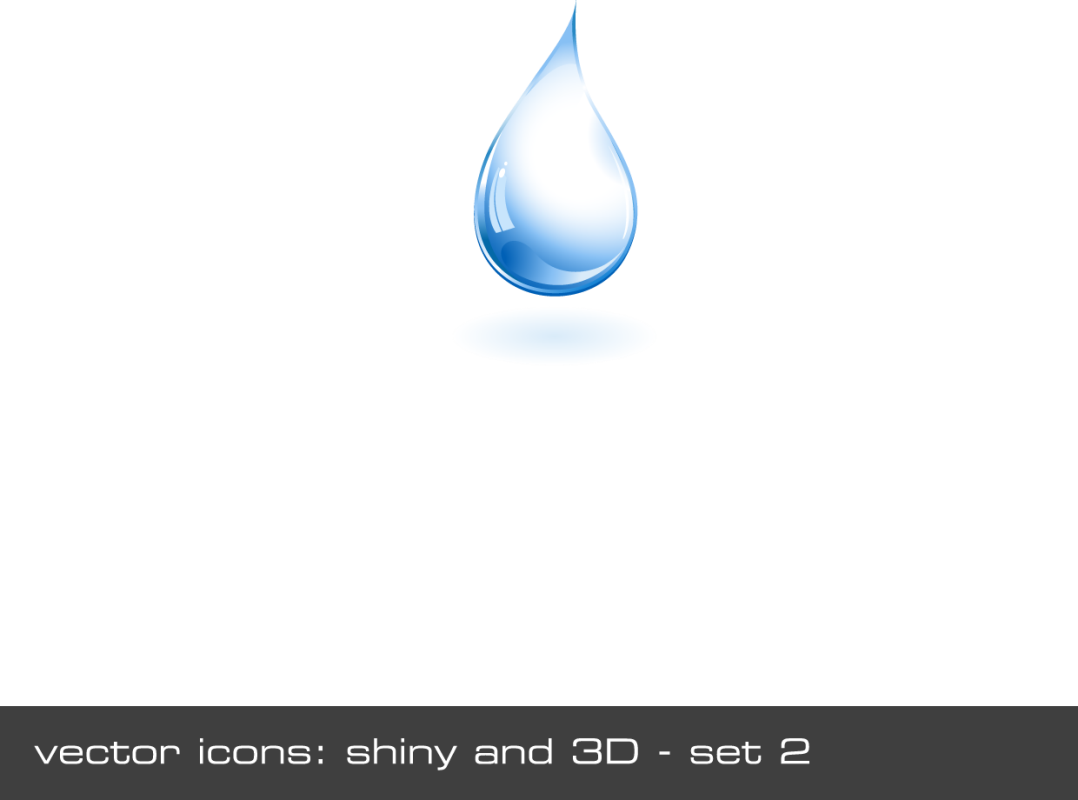 1
التعرف على التفكير الحيادي
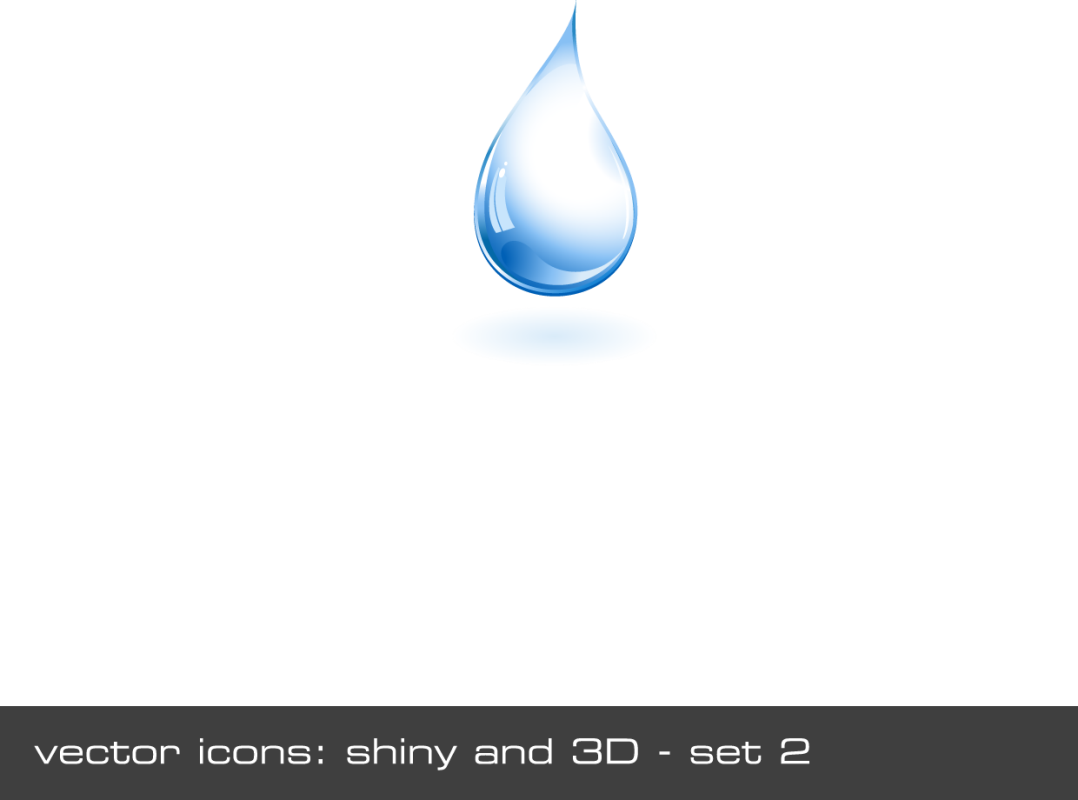 التعرف على التفكير العاطفي
2
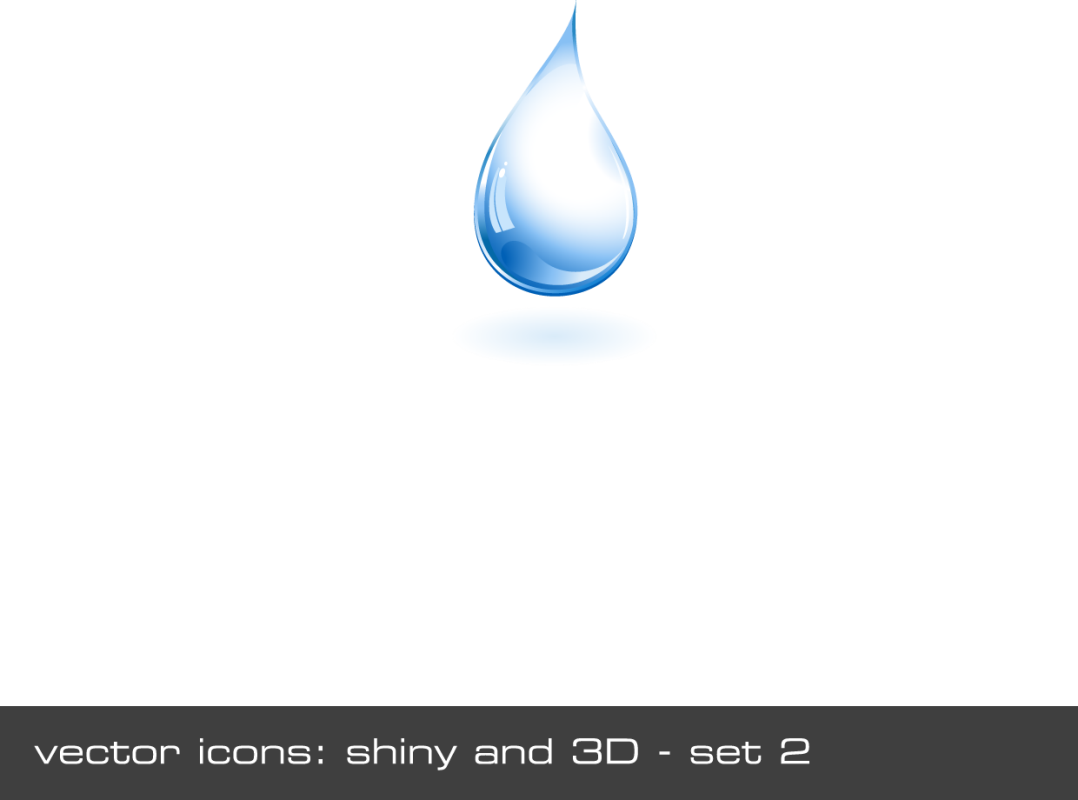 3
التعرف على التفكير السلبي
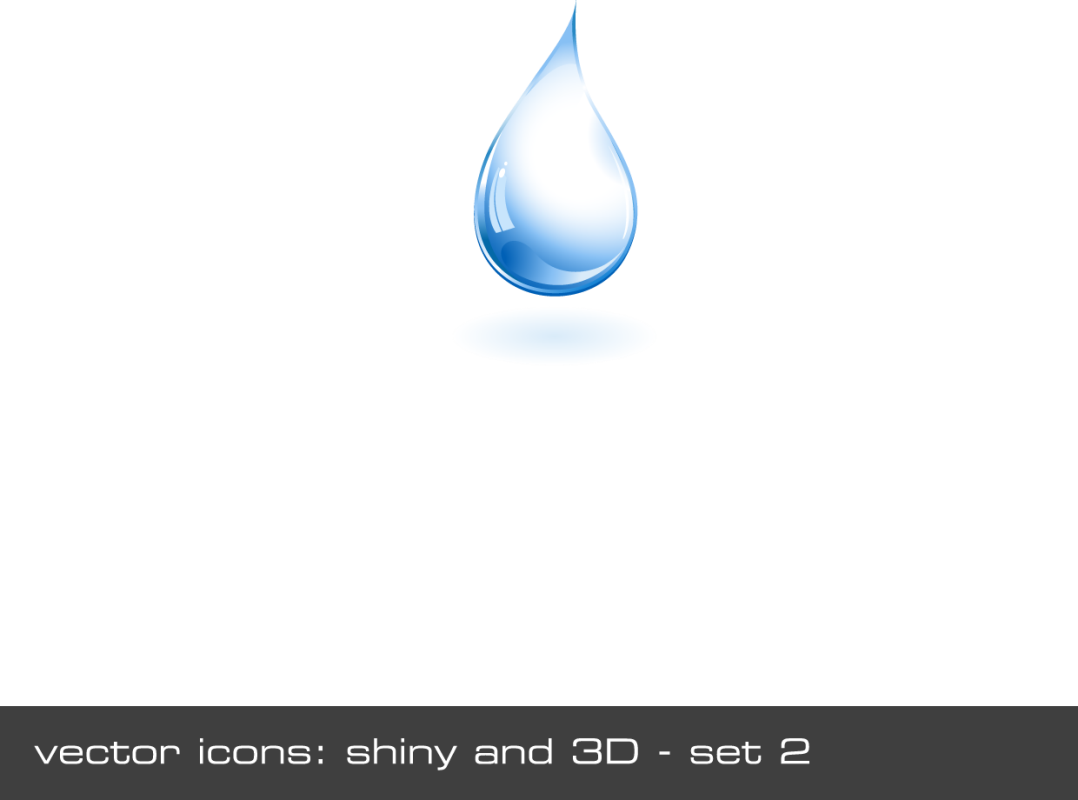 التعرف على التفكير الإيجابي
4
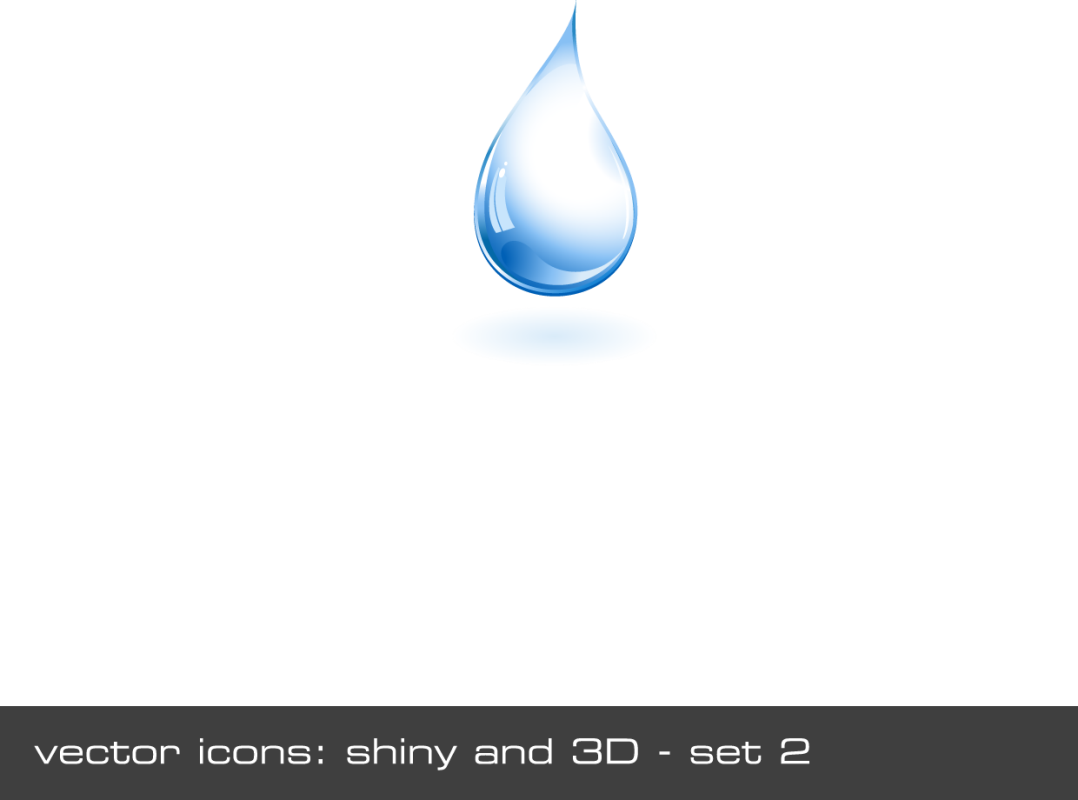 5
التعرف على التفكير الإبداعي
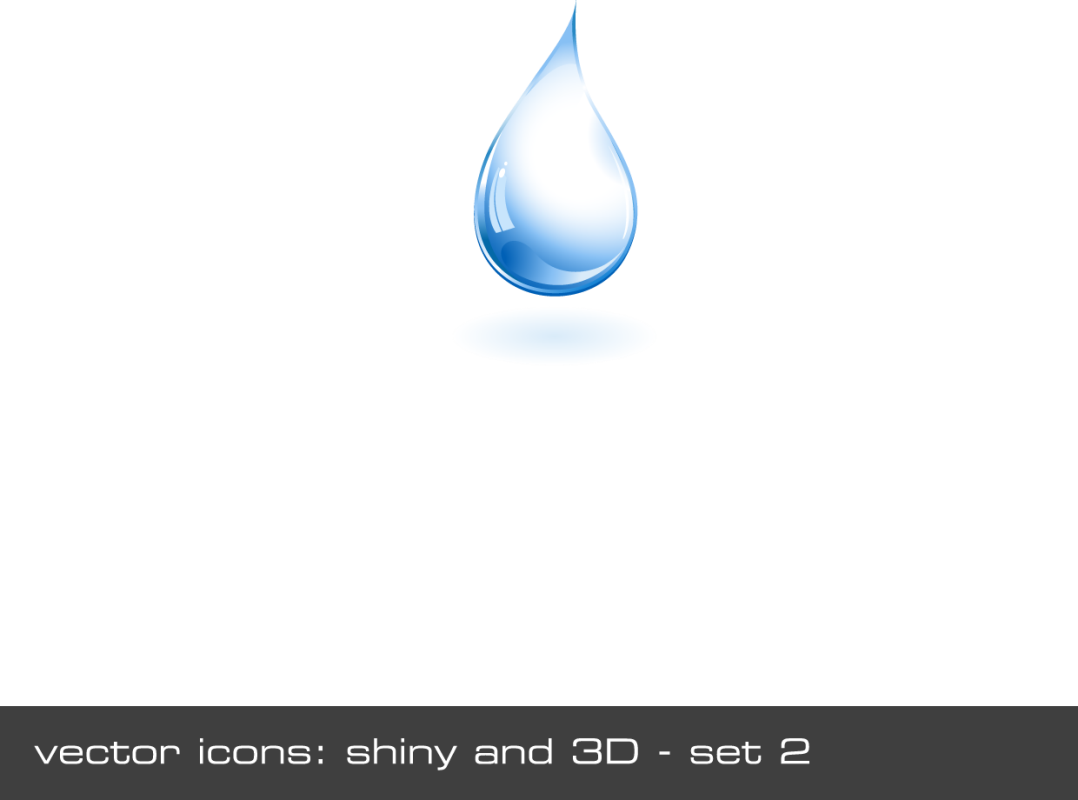 6
التعرف على التفكير الموجه
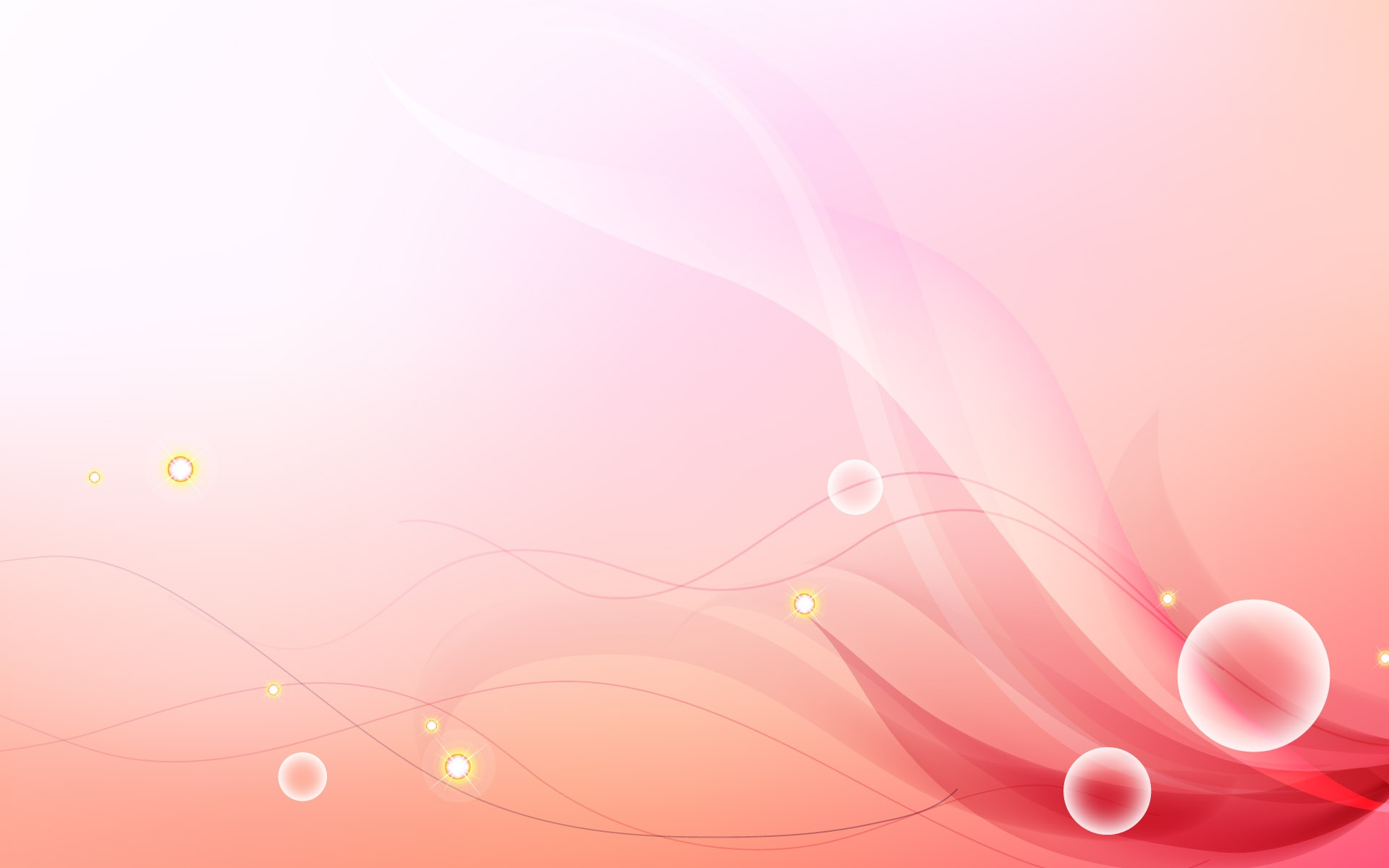 تصبح في نهاية الدورة قادرا على
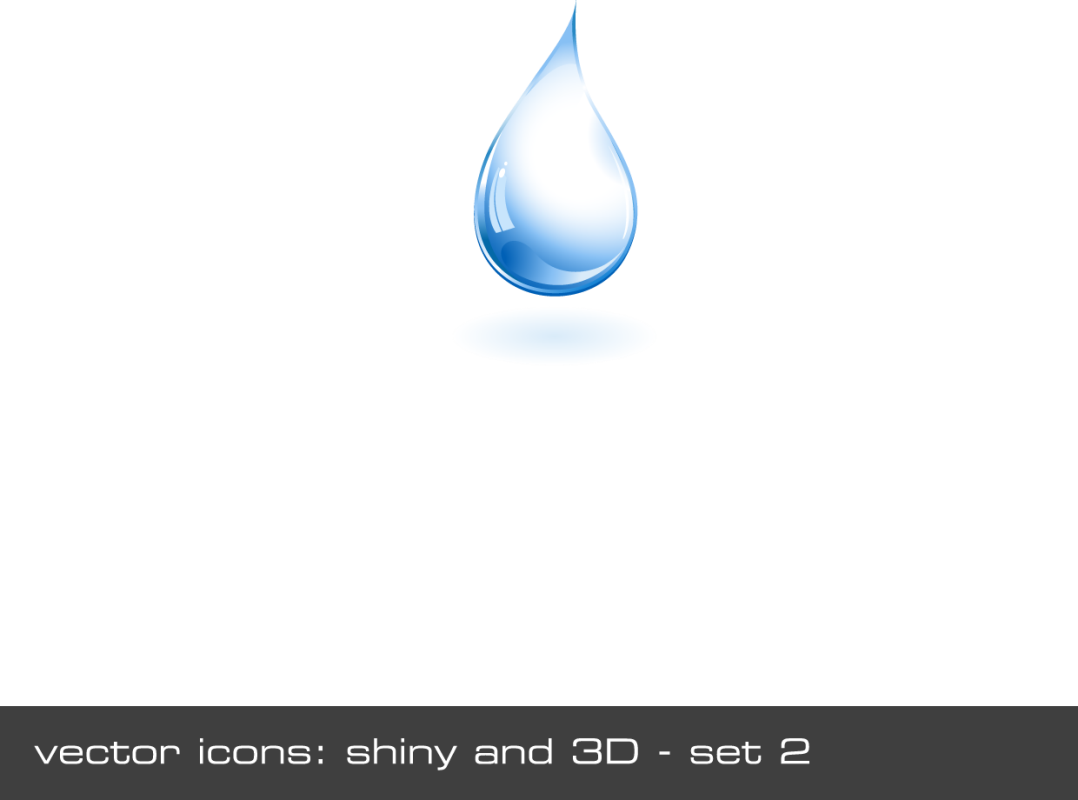 1
كيفية البحث عن أفكار جديدة
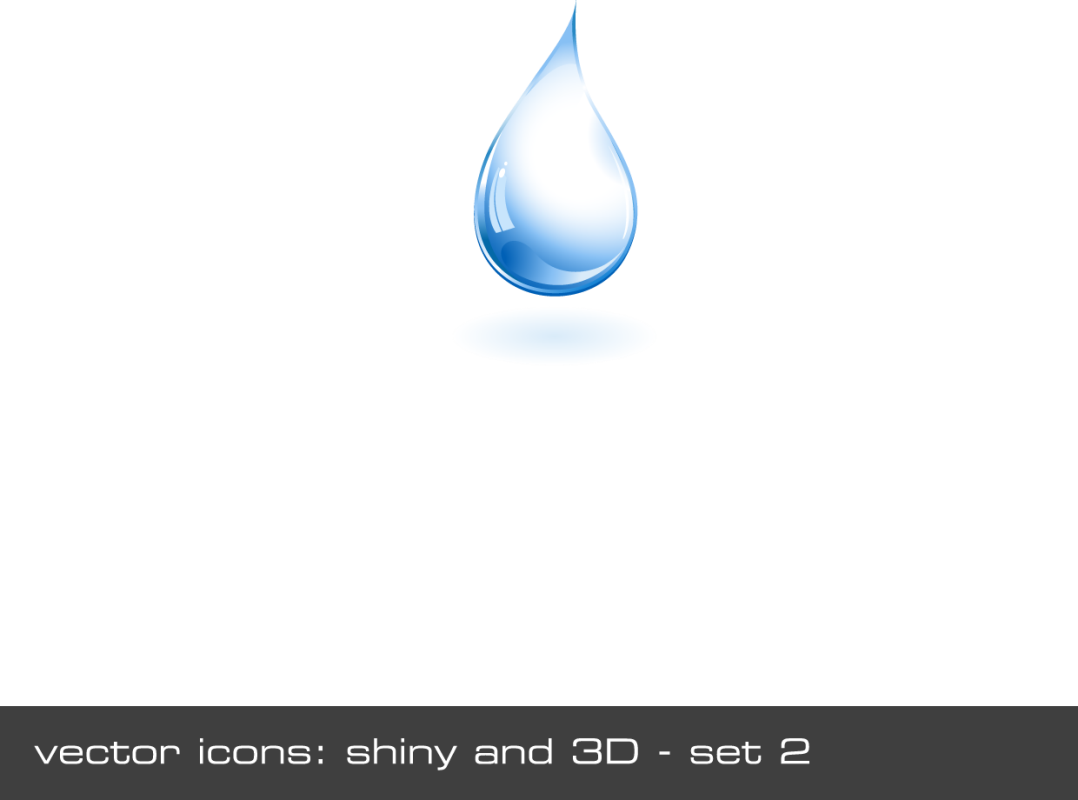 2
الأفكار لديها عدة ايجابيات كوجود حل بديل
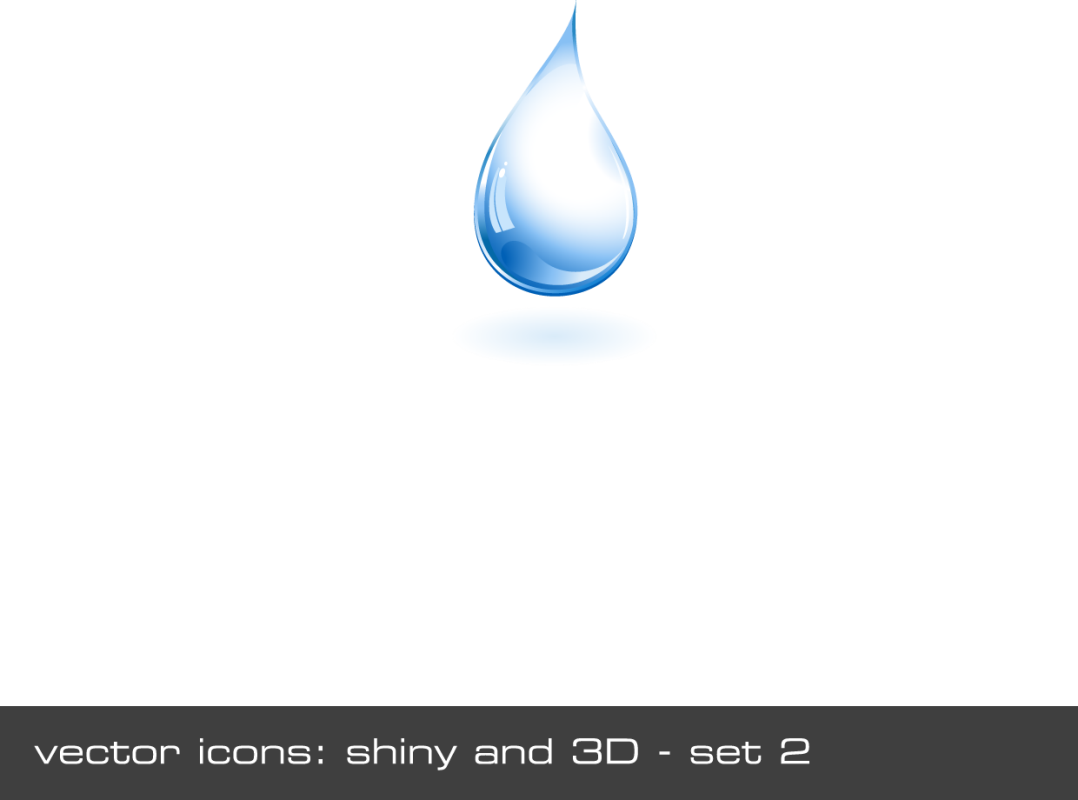 3
الأفكار لديها عدة سلبيات كقلة عدد الموارد المتاحة لدينا
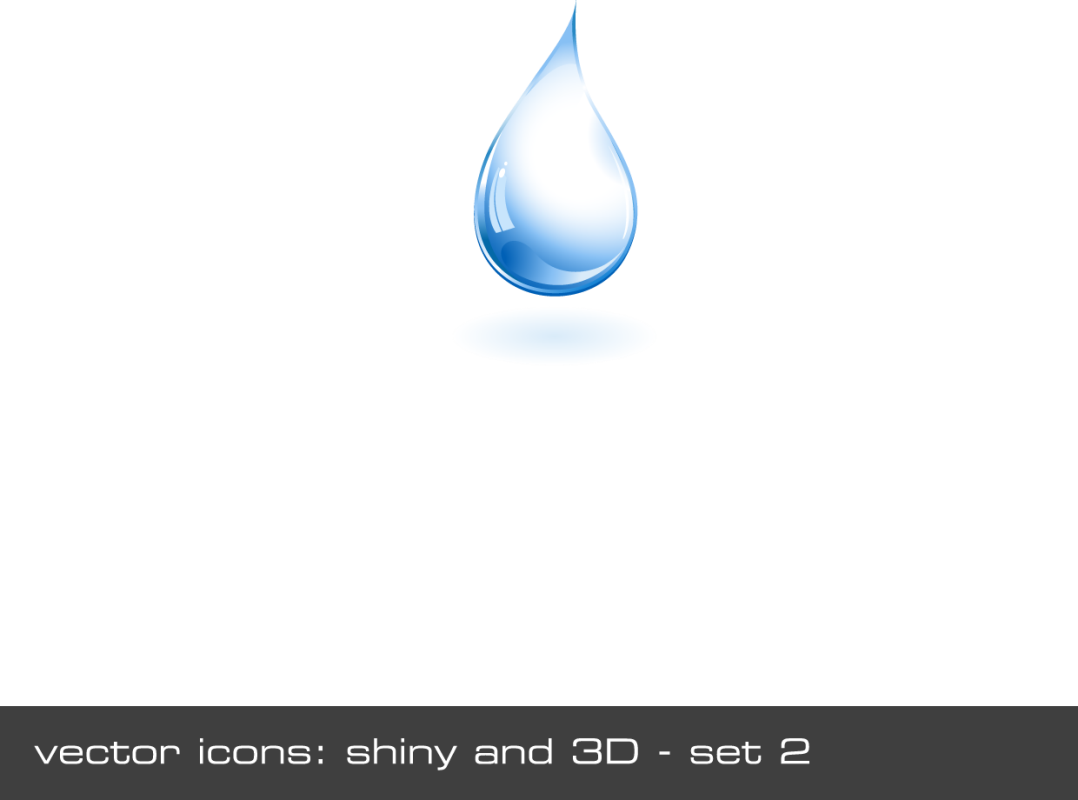 4
كيفية تحديد الشخص الدبلوماسى
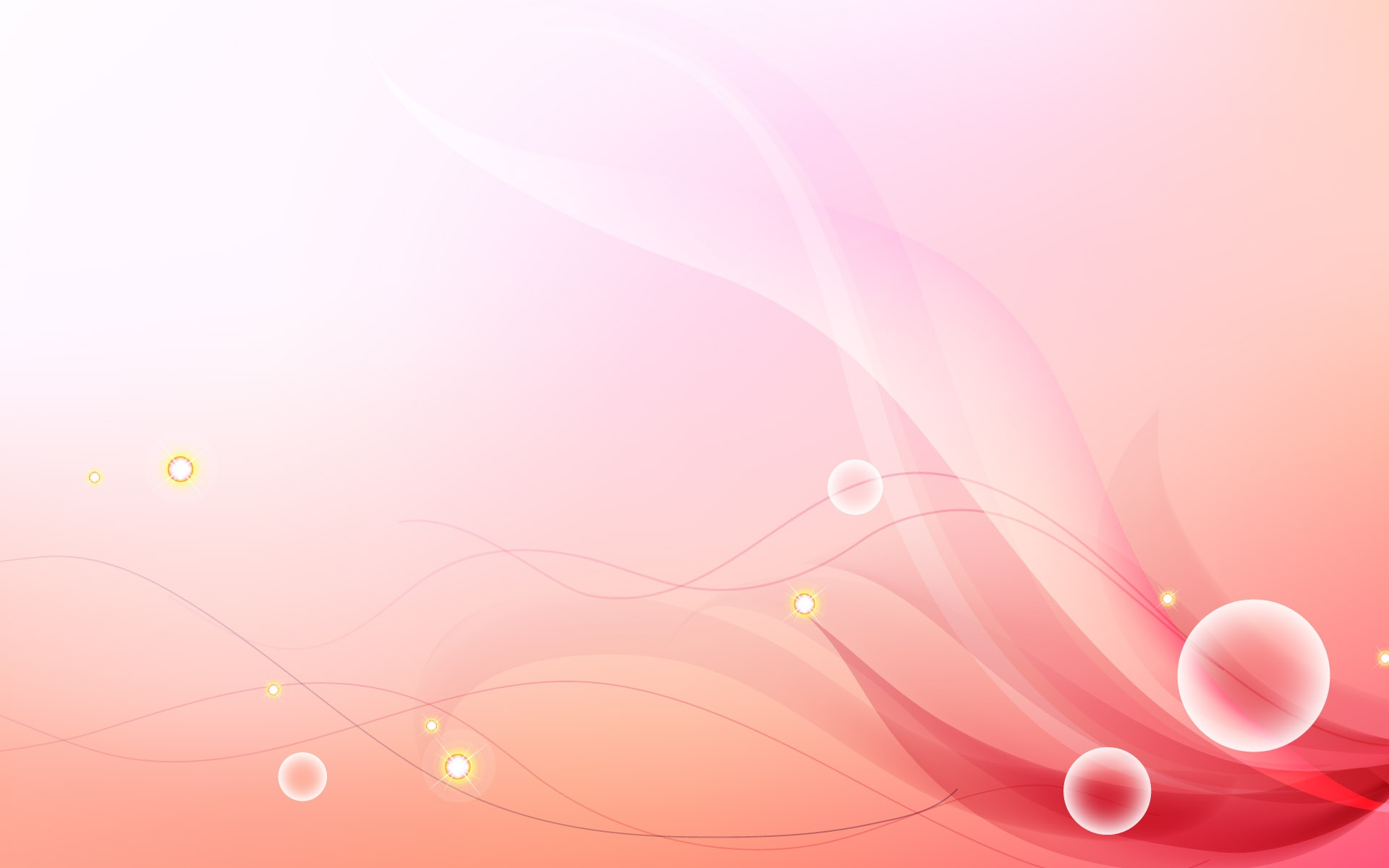 ما هواية هذه السيدة ؟
أرى الكذب في وجهه
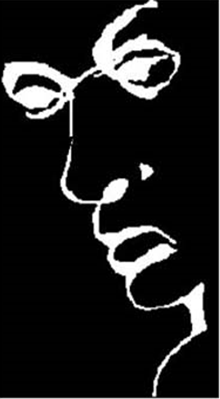 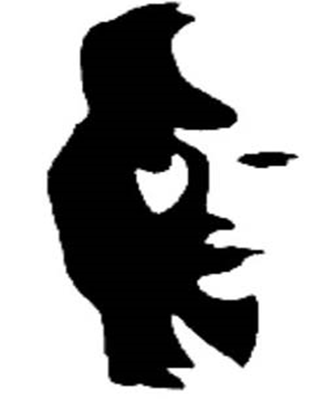 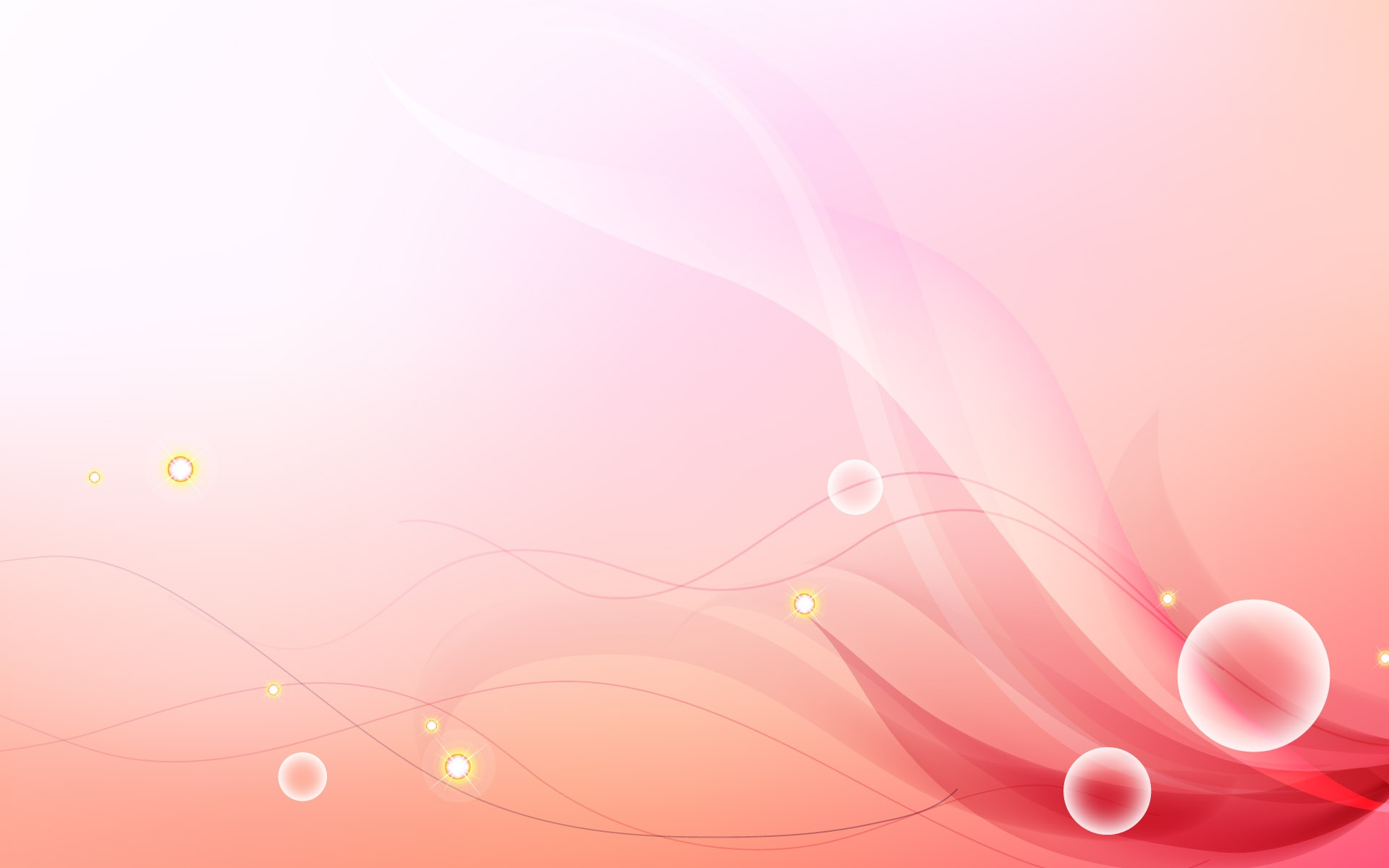 حكمة
إن الاسلوب الذي نفكر به يحدد مسارنا في المستقبل
إدوارد دي بونو
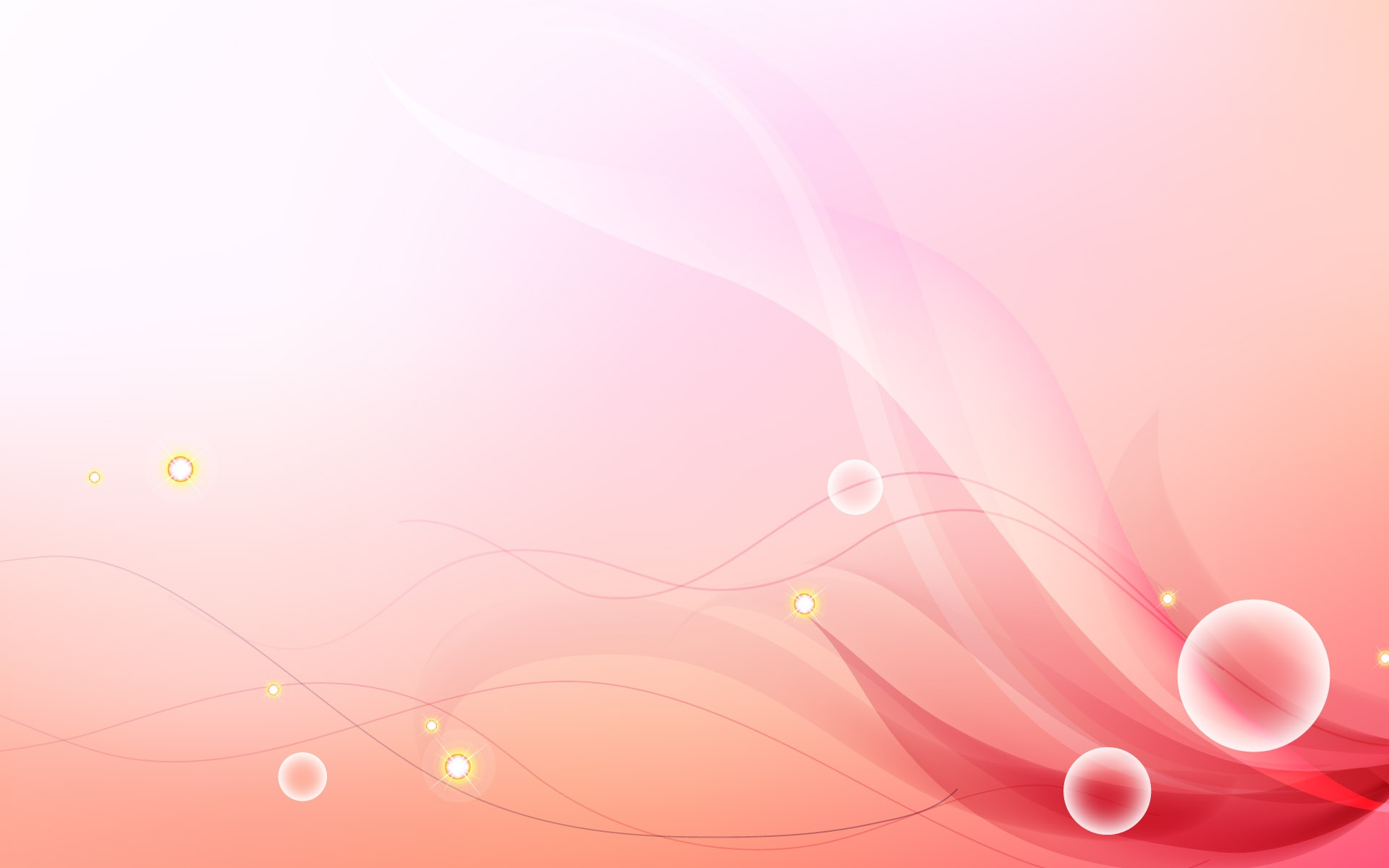 من هو إدوارد دي بونو ؟
* دكتور متخصص في جراحة المخ والأعصاب .
* دكتور في علم النفس والفلسفة .
* مبتدع برنامج كورت لتطوير تفكير الاطفال. 
* مبتدع وسائل التفكير الابداعي .
* استشاري لكثير من المؤسسات و الحكومات .